choix
Les mots irréguliers
en anagrammes
Un premier clic sur         déclenche un indice sémantique,
le second déclenche l’apparition de la première lettre
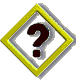 5 lettres
6 lettres
1
2
FIN
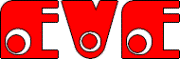 5.1
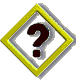 B
L
A
N
C
une couleur
L
A
B
C
N
L
A
B
C
N
A
B
C
L
N
A
B
C
L
N
A
B
C
L
N
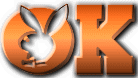 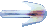 A
A
A
A
A
B
B
B
B
B
C
C
C
C
C
L
L
L
L
L
N
N
N
N
N
5
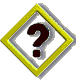 F
E
M
M
E
une personne
E
E
F
M
M
E
E
F
M
M
M
E
E
F
M
M
E
E
F
M
E
E
F
M
M
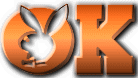 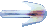 E
E
E
E
E
E
E
E
E
E
F
F
F
F
F
M
M
M
M
M
M
M
M
M
M
5
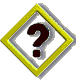 V
I
L
L
E
un lieu
E
I
L
L
V
E
I
L
L
V
E
I
L
L
V
E
I
L
L
V
E
I
L
L
V
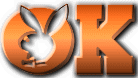 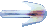 E
E
E
E
E
I
I
I
I
I
L
L
L
L
L
L
L
L
L
L
V
V
V
V
V
5
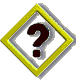 D
O
I
G
T
une partie du corps
O
D
G
I
T
O
D
G
I
T
O
D
G
I
T
O
D
G
I
T
O
D
G
I
T
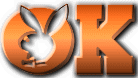 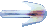 I
I
I
I
I
O
O
O
O
O
D
D
D
D
D
G
G
G
G
G
T
T
T
T
T
5
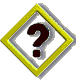 H
I
V
E
R
une période de temps
E
H
I
R
V
E
H
I
R
V
E
H
I
R
V
E
H
I
R
V
E
H
I
R
V
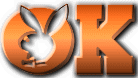 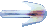 E
E
E
E
E
H
H
H
H
H
I
I
I
I
I
R
R
R
R
R
V
V
V
V
V
5
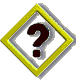 F
U
S
I
L
une arme
F
I
L
S
U
F
I
L
S
U
S
F
I
L
U
F
I
L
S
U
F
I
L
S
U
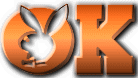 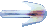 F
F
F
F
F
I
I
I
I
I
L
L
L
L
L
S
S
S
S
S
U
U
U
U
U
5
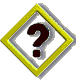 T
R
O
N
C
une partie de l’arbre
C
N
O
R
T
R
C
N
O
T
C
N
O
R
T
C
N
O
R
T
C
N
O
R
T
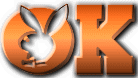 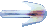 C
C
C
C
C
N
N
N
N
N
O
O
O
O
O
R
R
R
R
R
T
T
T
T
T
5
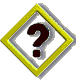 M
I
L
L
E
un nombre
E
I
L
L
M
E
I
L
L
M
E
I
L
L
M
E
I
L
L
M
E
I
L
L
M
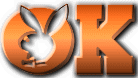 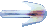 E
E
E
E
E
I
I
I
I
I
L
L
L
L
L
L
L
L
L
L
M
M
M
M
M
5
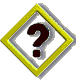 C
O
R
P
S
une partie de l’homme
O
C
P
R
S
O
C
P
R
S
R
O
C
P
S
O
C
P
R
S
O
C
P
R
S
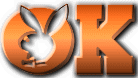 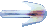 O
O
O
O
O
C
C
C
C
C
P
P
P
P
P
R
R
R
R
R
S
S
S
S
S
5
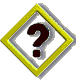 V
I
N
G
T
un nombre
G
I
N
T
V
G
I
N
T
V
G
I
N
T
V
G
I
N
T
V
G
I
N
T
V
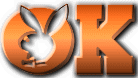 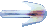 G
G
G
G
G
I
I
I
I
I
N
N
N
N
N
T
T
T
T
T
V
V
V
V
V
5
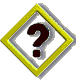 F
R
A
N
C
une monnaie
N
A
C
F
R
N
A
C
F
R
N
A
C
F
R
N
A
C
F
R
N
A
C
F
R
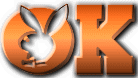 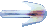 A
A
A
A
A
C
C
C
C
C
F
F
F
F
F
N
N
N
N
N
R
R
R
R
R
5
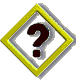 T
E
M
P
S
à la météo
M
E
S
P
M
E
S
P
M
E
S
P
M
E
S
P
M
E
S
P
T
T
T
T
T
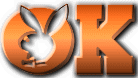 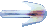 E
E
E
E
E
S
S
S
S
S
P
P
P
P
P
M
M
M
M
M
T
T
T
T
T
5
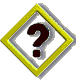 C
L
O
W
N
au cirque
C
O
N
L
C
O
N
L
C
O
N
L
C
O
N
L
C
O
N
L
W
W
W
W
W
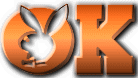 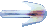 O
O
O
O
O
N
N
N
N
N
L
L
L
L
L
C
C
C
C
C
W
W
W
W
W
5
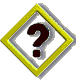 P
O
E
L
E
dans la cuisine
O
E
E
L
P
O
E
E
L
P
O
E
E
L
P
O
E
E
L
P
O
E
E
L
P
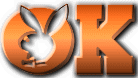 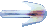 E
E
E
E
E
E
E
E
E
E
L
L
L
L
L
O
O
O
O
O
P
P
P
P
P
5
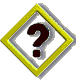 O
U
T
I
L
pour bricoler
T
I
L
O
U
T
I
L
O
U
T
I
L
O
U
T
I
L
O
U
T
I
L
O
U
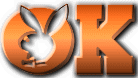 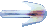 I
I
I
I
I
L
L
L
L
L
O
O
O
O
O
T
T
T
T
T
U
U
U
U
U
5.2
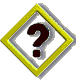 P
O
I
N
G
une partie du corps
O
G
I
N
P
O
G
I
N
P
O
G
I
N
P
O
G
I
N
P
O
G
I
N
P
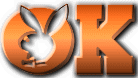 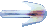 G
G
G
G
G
I
I
I
I
I
N
N
N
N
N
O
O
O
O
O
P
P
P
P
P
5
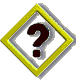 I
G
L
O
O
une habitation
I
O
O
L
G
I
O
O
L
G
I
O
O
L
G
L
I
O
O
G
I
O
O
L
G
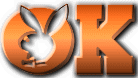 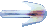 I
I
I
I
I
O
O
O
O
O
O
O
O
O
O
G
G
G
G
G
L
L
L
L
L
5
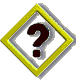 T
A
B
A
C
mauvais pour la santé
A
A
B
C
T
A
A
B
C
T
A
A
B
C
T
A
A
B
C
T
A
A
B
C
T
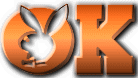 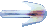 A
A
A
A
A
A
A
A
A
A
B
B
B
B
B
C
C
C
C
C
T
T
T
T
T
5
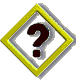 B
O
U
R
G
un lieu
R
B
G
O
U
R
B
G
O
U
R
B
G
O
U
R
B
G
O
U
R
B
G
O
U
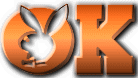 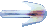 B
B
B
B
B
G
G
G
G
G
O
O
O
O
O
R
R
R
R
R
U
U
U
U
U
5
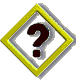 P
L
O
M
B
un métal
O
B
L
M
P
O
B
L
M
P
O
B
L
M
P
O
B
L
M
P
O
B
L
M
P
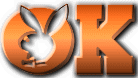 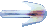 B
B
B
B
B
L
L
L
L
L
M
M
M
M
M
O
O
O
O
O
P
P
P
P
P
5
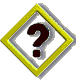 F
L
A
N
C
le côté
L
A
C
F
N
L
A
C
F
N
L
A
C
F
N
L
A
C
F
N
L
A
C
F
N
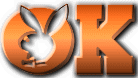 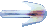 A
A
A
A
A
C
C
C
C
C
F
F
F
F
F
L
L
L
L
L
N
N
N
N
N
5
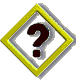 E
T
A
N
G
de l’eau
A
E
G
N
T
A
E
G
N
T
A
E
G
N
T
A
E
G
N
T
A
E
G
N
T
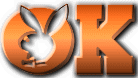 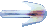 A
A
A
A
A
E
E
E
E
E
G
G
G
G
G
N
N
N
N
N
T
T
T
T
T
5
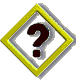 J
A
D
I
S
autrefois
J
A
I
D
S
J
A
I
D
S
J
A
I
D
S
J
A
I
D
S
J
A
I
D
S
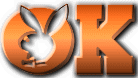 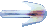 A
A
A
A
A
I
I
I
I
I
D
D
D
D
D
J
J
J
J
J
S
S
S
S
S
5
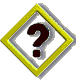 E
X
A
C
T
c’est juste
T
A
C
E
X
T
A
C
E
X
T
A
C
E
X
T
A
C
E
X
T
A
C
E
X
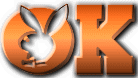 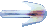 A
A
A
A
A
C
C
C
C
C
E
E
E
E
E
T
T
T
T
T
X
X
X
X
X
5
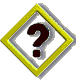 G
N
O
M
E
un nain
N
E
G
M
O
N
E
G
M
O
N
E
G
M
O
N
E
G
M
O
N
E
G
M
O
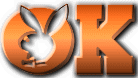 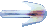 E
E
E
E
E
G
G
G
G
G
M
M
M
M
M
N
N
N
N
N
O
O
O
O
O
6
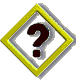 D
E
S
S
U
S
une position
E
U
D
S
S
S
E
U
D
S
S
S
E
U
D
S
S
S
E
U
D
S
S
S
E
U
D
S
S
S
E
U
D
S
S
S
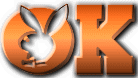 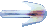 E
E
E
E
E
E
U
U
U
U
U
U
D
D
D
D
D
D
S
S
S
S
S
S
S
S
S
S
S
S
S
S
S
S
S
S
6
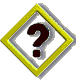 P
A
R
F
U
M
ça  sent bon
A
F
M
P
R
U
A
F
M
P
R
U
A
F
M
P
R
U
A
F
M
P
R
U
A
F
M
P
R
U
A
F
M
P
R
U
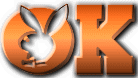 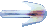 A
A
A
A
A
A
F
F
F
F
F
F
M
M
M
M
M
M
P
P
P
P
P
P
R
R
R
R
R
R
U
U
U
U
U
U
6
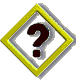 G
E
N
T
I
L
contraire de méchant
E
G
I
L
N
T
E
G
I
L
N
T
E
G
I
L
N
T
E
G
I
L
N
T
E
G
I
L
N
T
E
G
I
L
N
T
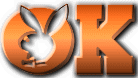 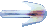 E
E
E
E
E
E
G
G
G
G
G
G
I
I
I
I
I
I
L
L
L
L
L
L
N
N
N
N
N
N
T
T
T
T
T
T
6
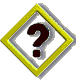 O
I
G
N
O
N
fait pleurer en cuisine
G
I
N
N
O
O
G
I
N
N
O
O
G
I
N
N
O
O
G
I
N
N
O
O
G
I
N
N
O
O
G
I
N
N
O
O
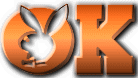 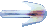 G
G
G
G
G
G
I
I
I
I
I
I
N
N
N
N
N
N
N
N
N
N
N
N
O
O
O
O
O
O
O
O
O
O
O
O
6
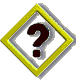 C
L
I
E
N
T
servi par le marchand
C
E
I
L
N
T
C
E
I
L
N
T
C
E
I
L
N
T
C
E
I
L
N
T
C
E
I
L
N
T
C
E
I
L
N
T
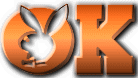 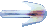 C
C
C
C
C
C
E
E
E
E
E
E
I
I
I
I
I
I
L
L
L
L
L
L
N
N
N
N
N
N
T
T
T
T
T
T
6
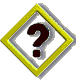 S
E
C
O
N
D
une place en sport
C
D
E
N
O
S
C
D
E
N
O
S
C
D
E
N
O
S
C
D
E
N
O
S
C
D
E
N
O
S
C
D
E
N
O
S
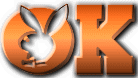 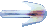 C
C
C
C
C
C
D
D
D
D
D
D
E
E
E
E
E
E
N
N
N
N
N
N
O
O
O
O
O
O
S
S
S
S
S
S
6
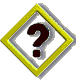 T
E
N
N
I
S
un sport
E
I
N
N
S
T
E
I
N
N
S
T
E
I
N
N
S
T
E
I
N
N
S
T
E
I
N
N
S
T
E
I
N
N
S
T
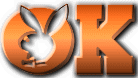 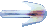 E
E
E
E
E
E
I
I
I
I
I
I
N
N
N
N
N
N
N
N
N
N
N
N
S
S
S
S
S
S
T
T
T
T
T
T
6
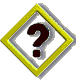 Y
A
O
U
R
T
un laitage
A
O
R
T
U
Y
A
O
R
T
U
Y
A
O
R
T
U
Y
A
O
R
T
U
Y
A
O
R
T
U
Y
A
O
R
T
U
Y
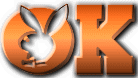 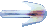 A
A
A
A
A
A
O
O
O
O
O
O
R
R
R
R
R
R
T
T
T
T
T
T
U
U
U
U
U
U
Y
Y
Y
Y
Y
Y
6
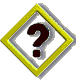 C
A
C
T
U
S
une plante piquante
A
C
C
S
T
U
A
C
C
S
T
U
A
C
C
S
T
U
A
C
C
S
T
U
A
C
C
S
T
U
A
C
C
S
T
U
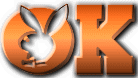 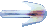 A
A
A
A
A
A
C
C
C
C
C
C
C
C
C
C
C
C
S
S
S
S
S
S
T
T
T
T
T
T
U
U
U
U
U
U
6
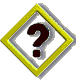 J
A
G
U
A
R
un fauve
A
A
G
J
R
U
A
A
G
J
R
U
A
A
G
J
R
U
A
A
G
J
R
U
A
A
G
J
R
U
A
A
G
J
R
U
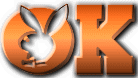 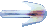 A
A
A
A
A
A
A
A
A
A
A
A
G
G
G
G
G
G
J
J
J
J
J
J
R
R
R
R
R
R
U
U
U
U
U
U
6
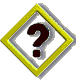 S
Q
U
A
R
E
un jardin public
A
E
Q
R
S
U
A
E
Q
R
S
U
A
E
Q
R
S
U
A
E
Q
R
S
U
A
E
Q
R
S
U
A
E
Q
R
S
U
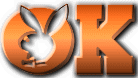 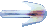 A
A
A
A
A
A
E
E
E
E
E
E
Q
Q
Q
Q
Q
Q
R
R
R
R
R
R
S
S
S
S
S
S
U
U
U
U
U
U
6
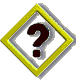 I
G
U
A
N
E
un reptile
A
E
G
I
N
U
A
E
G
I
N
U
A
E
G
I
N
U
A
E
G
I
N
U
A
E
G
I
N
U
A
E
G
I
N
U
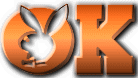 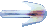 A
A
A
A
A
A
E
E
E
E
E
E
G
G
G
G
G
G
I
I
I
I
I
I
N
N
N
N
N
N
U
U
U
U
U
U
6
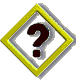 A
S
P
E
C
T
L‘apparence
A
C
E
P
S
T
A
C
E
P
S
T
A
C
E
P
S
T
A
C
E
P
S
T
A
C
E
P
S
T
A
C
E
P
S
T
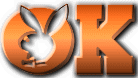 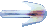 A
A
A
A
A
A
C
C
C
C
C
C
E
E
E
E
E
E
P
P
P
P
P
P
S
S
S
S
S
S
T
T
T
T
T
T
6
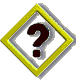 C
H
O
E
U
R
tous ensemble
O
C
E
H
R
U
C
E
H
O
R
U
C
E
H
O
R
U
C
E
H
O
R
U
C
E
H
O
R
U
C
E
H
O
R
U
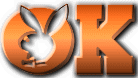 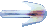 C
C
C
C
C
C
E
E
E
E
E
E
H
H
H
H
H
H
O
O
O
O
O
O
R
R
R
R
R
R
U
U
U
U
U
U
6
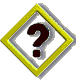 A
P
L
O
M
B
beaucoup d’assurance
A
B
L
M
O
P
A
B
L
M
O
P
A
B
L
M
O
P
A
B
L
M
O
P
A
B
L
M
O
P
A
B
L
M
O
P
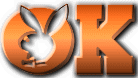 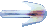 A
A
A
A
A
A
B
B
B
B
B
B
L
L
L
L
L
L
M
M
M
M
M
M
O
O
O
O
O
O
P
P
P
P
P
P
6
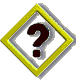 un nain
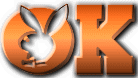 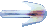 5
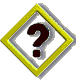 une
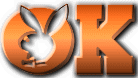 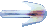